CNN-Aided Factor Graphs with Estimated Mutual Information Features for Seizure DetectionBahareh Salafian1, Eyal Fishel Ben2, Nir Shlezinger2, Sandrine de Ribaupierre3, and Nariman Farsad1
1. Department  of  Computer  Science  at  Ryerson University, Toronto, Canada. 

2. School   of   Electrical   and   Computer   Engineering,   Ben-Gurion   University   of   the   Negev, Be’er Sheva, Israel.

3. Department of Clinical Neurological Sciences and the School of Biomedical Engineering, University of Western Ontario London, Canada.
2022 IEEE International Conference on Acoustics, Speech and Signal Processing (ICASSP)
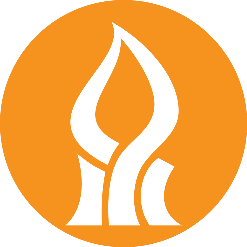 Epilepsy
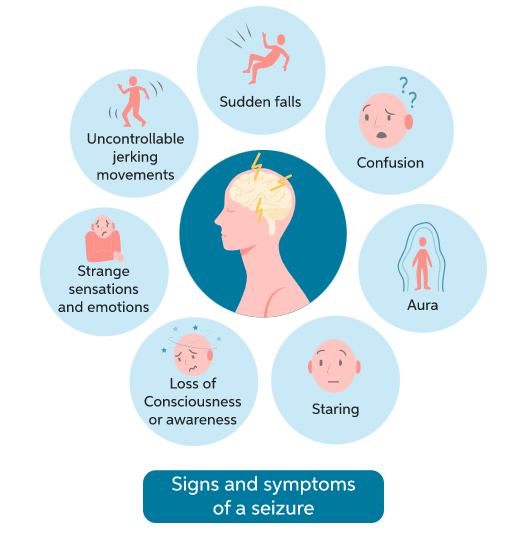 Chronic neurological disorder

About 50 million people suffer from epilepsy in the world
Affects people of all ages

Epileptic Seizure
Recurrent, abnormal electrical activity in the brain

Affecting the patient’s quality of life
Image from : https://www.chegg.com/learn/biology/introduction-to-biology/epilepsy-in-introduction-to-biology
May 7, 2022     |
2
Diagnosis and Treatment Decisions
Electroencephalogram (EEG) is widely used





EEG recordings are highly contaminated 
     with physiological and non-physiological resources


Patient-to-patient variability can be large


There are many different types of seizures
Challenges with EEG signals
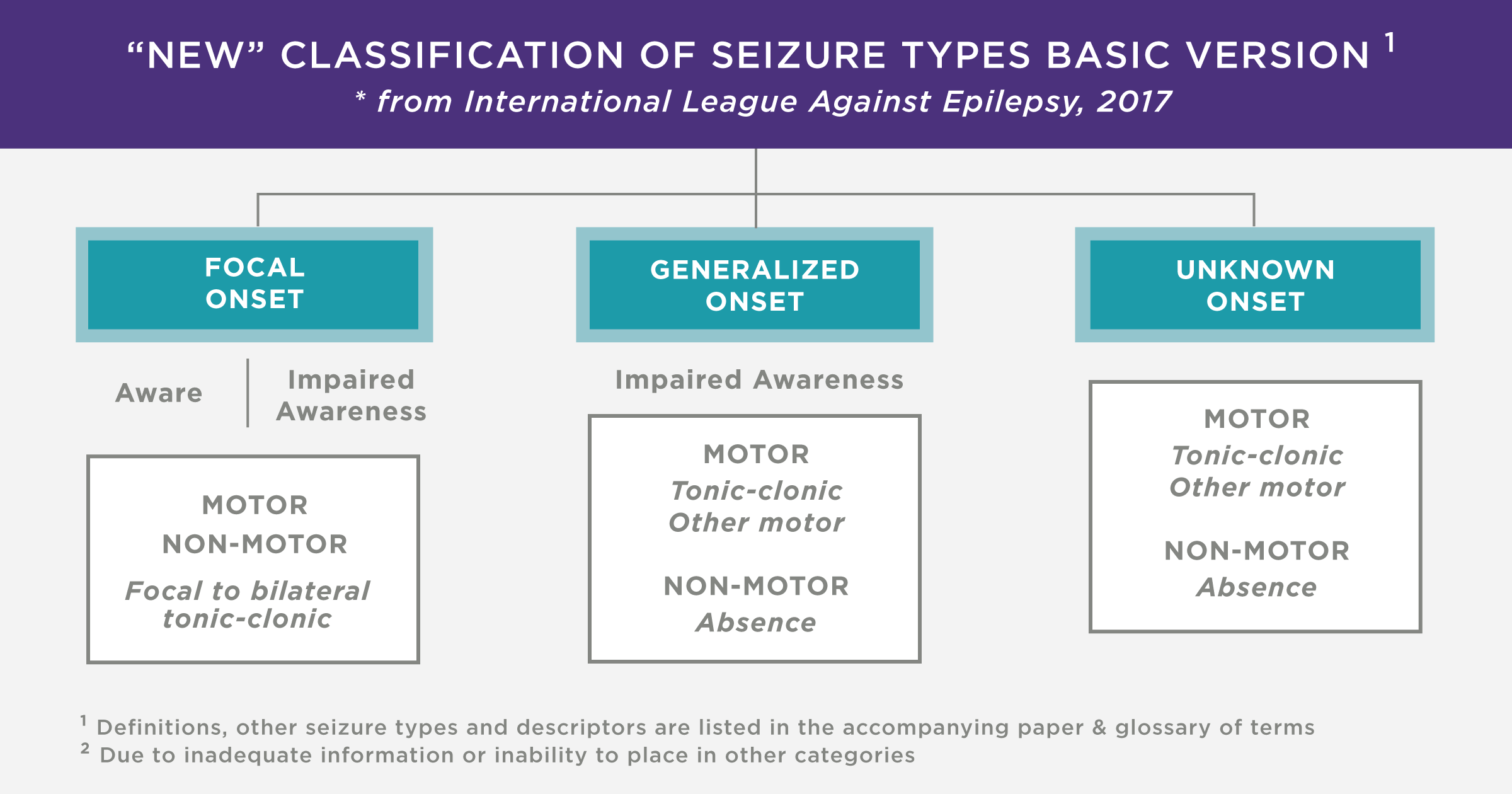 Image from:  /figure/Sketch-of-how-to-record-an-Electroencephalogram-An-EEG-allows-measuring-the-electricalfrom : https://www.researchgate.net_fig1_338423585
May 7, 2022     |
3
Solution
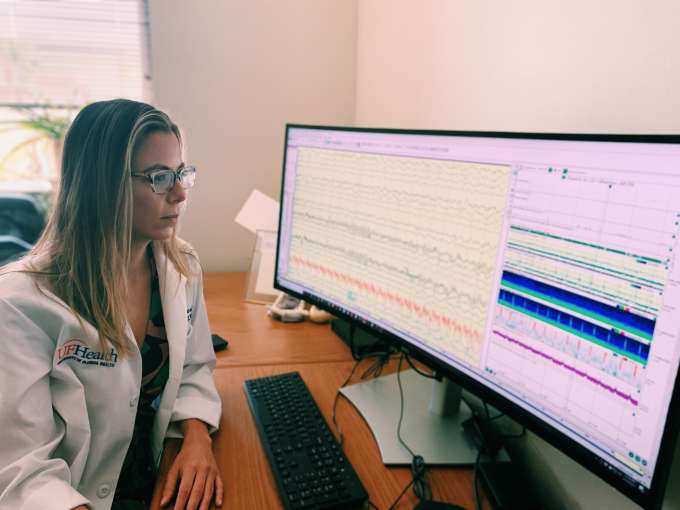 Automatic Seizure Detection System


Enables long-term patient monitoring


Helps reduce neurologists’ training time 


Improves quality and reliability of detection
https://neurology.ufl.edu/divisions/epilepsy/outpatient-clinic/critical-care-eeg-monitoring/
May 7, 2022     |
4
Recent Prior Works in Automated Seizure Detection
Features:
Wavelet

Fourier Transform 

Spectrogram

…
Complex preprocessing steps
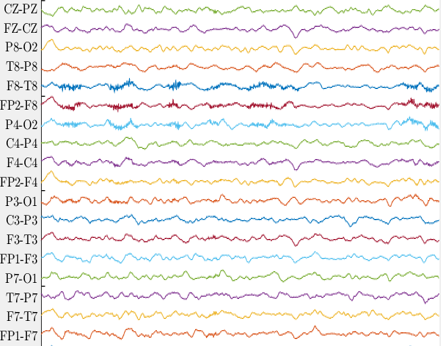 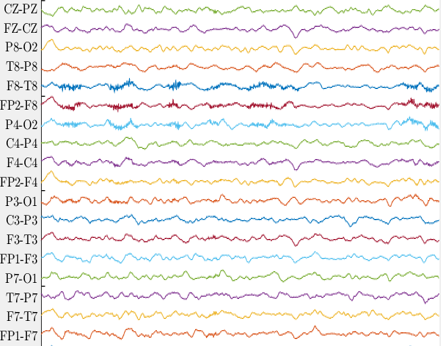 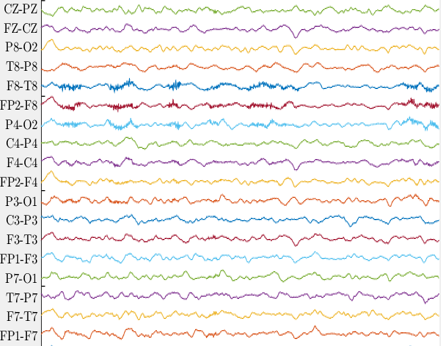 Ignores temporal correlations
Classification

Seizure
No-seizure
Machine Learning
Feature Extraction1-3
Input data
Computationally expensive
Ignores diversity among patients
Mostly Consider  
    Per Patient Training
Deep Learning4-6
4 Khalilpour, et al. 2020
5 Boonyakitanont et al.2019
6 Liang et al. 2020
May 7, 2022     |
5
1 Slimen et al. 2020
2 Sharan et al.2020
3 Jana et al. 2020
Motivating Observations
Seizure vs. no-seizure times:
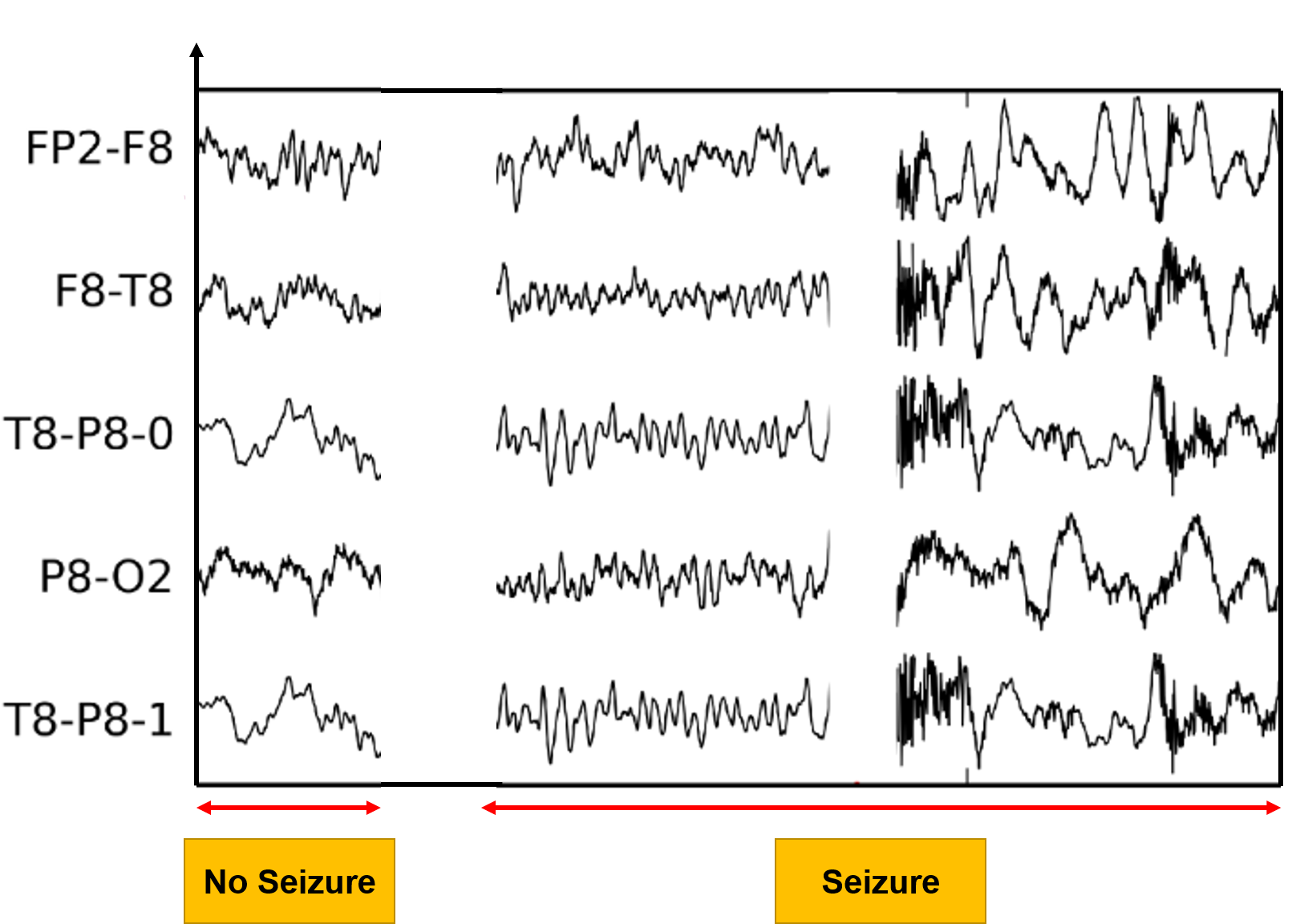 Presence of highly inter-channel correlation during seizure1

 Mutual information extraction

Presence of temporal correlation

Structured inference over factor graphs

Complex relationship between the signals and the seizure state

Abstract deep learning techniques
1Imene Jemal, Amar Mitiche and Neila Mezghani, ” A Study of EEG Feature Complexity in Epileptic Seizure Prediction”
May 7, 2022     |
6
Dependence measures
Cross correlation: 
Measure of  similarity between one signal and the time delayed version of other signals:
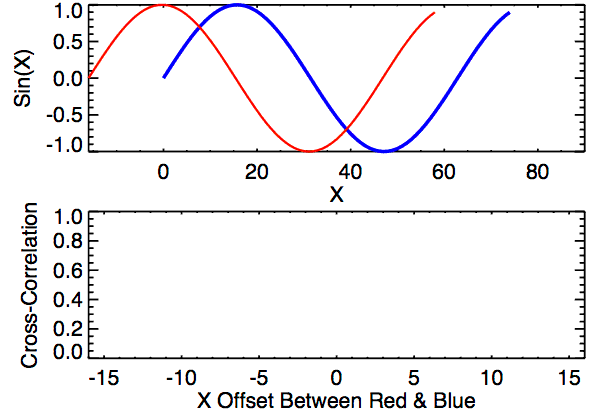 Unable to capture nonlinearity between recordings
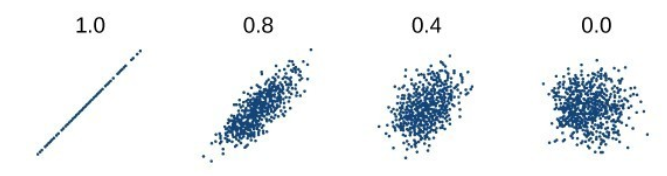 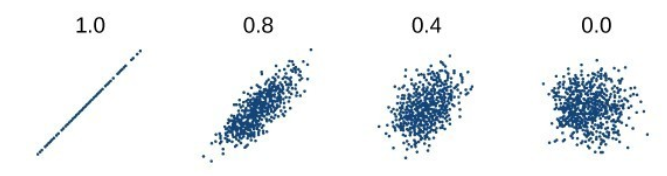 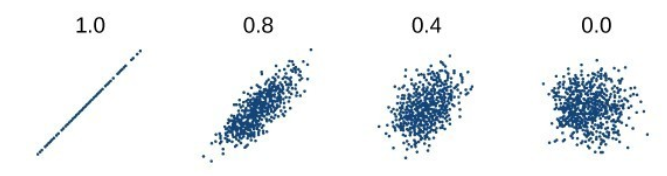 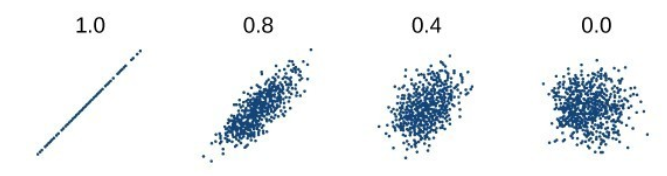 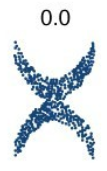 Image: towardsdatascience.com
https://courses.lumenlearning.com/ivytech-collegealgebra/chapter/distinguish-between-linear-and-nonlinear-relations/
May 7, 2022     |
7
Our Approach
We use mutual information as a measure of mutual dependence between EEG channels


Measures the KL divergence between joint distribution and the product of the marginals


We use neural mutual information estimators 
To the best of our knowledge this is the first time this has been used in this problem domain
May 7, 2022     |
8
Neural MI Estimation: SMILE
SMILE [Song et al.]
Relies on Donsker-Varadhan (DV) representation



The function 𝑇 can be represented as a neural network parametrized by 𝜙
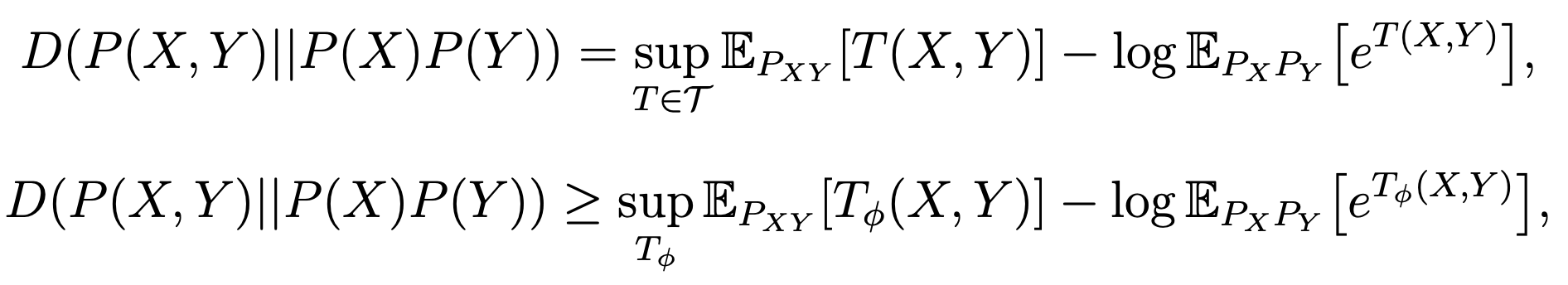 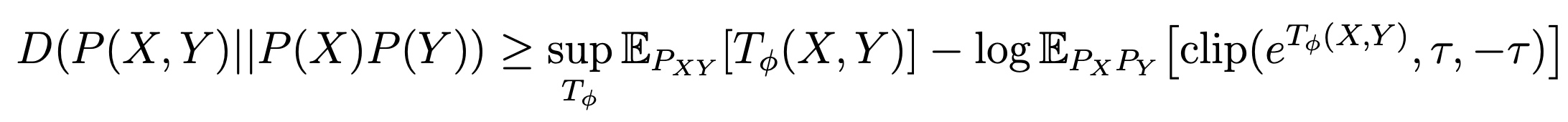 Negative of this expression is used as a loss function for optimization using SGD
The expectation terms are estimated using the elements in the minibatch
The clipping function provides a knob for better tuning the bias-variance trade-off
May 7, 2022     |
9
Qualitative Results
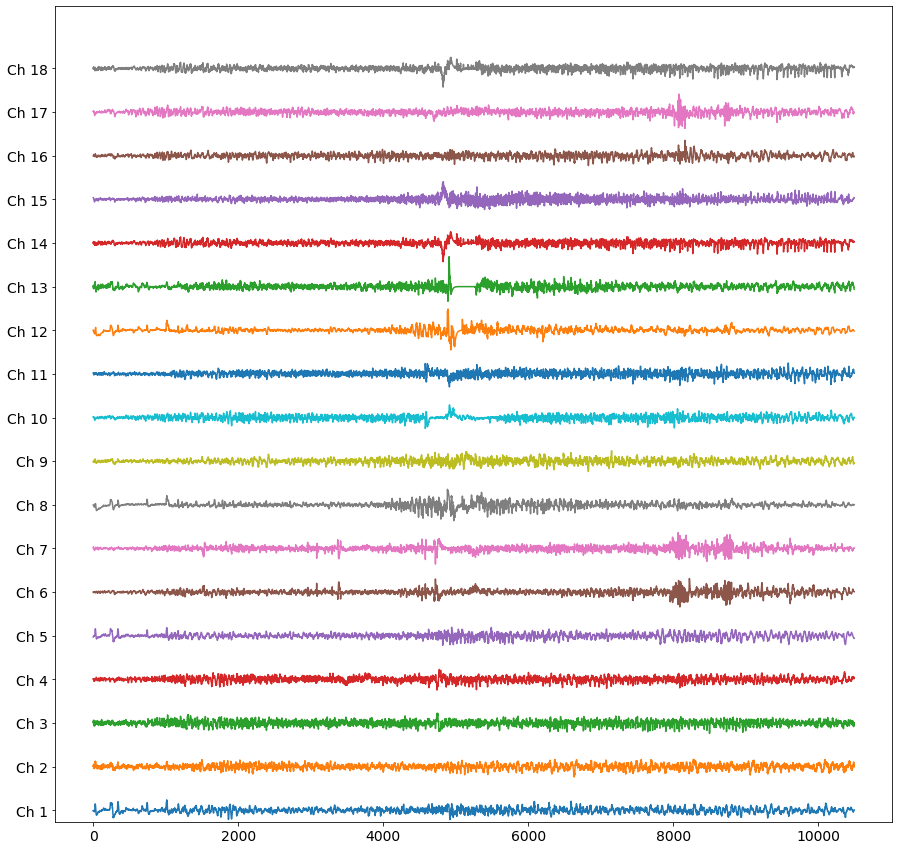 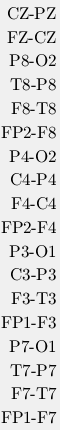 During Non-seizure Regions
During Seizure Regions
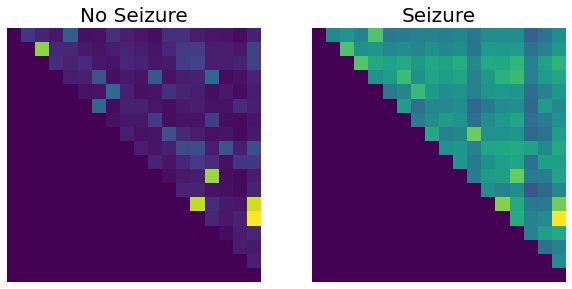 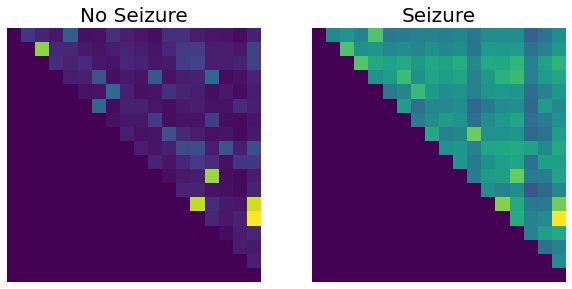 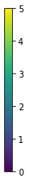 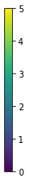 Channel
Channel
Channel
Channel
(Patient 1)
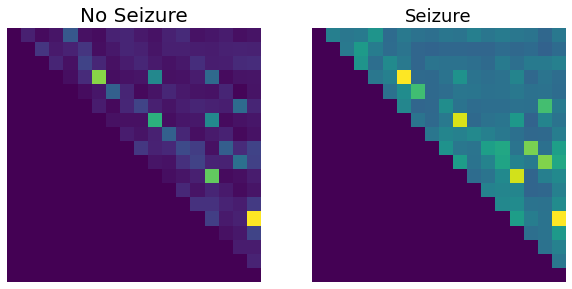 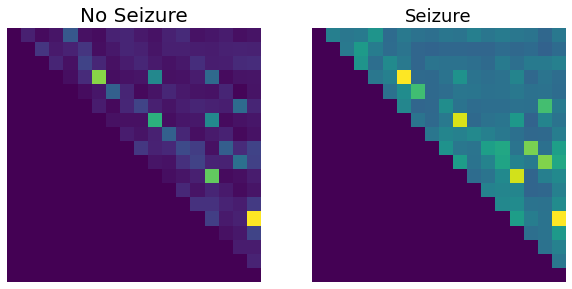 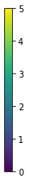 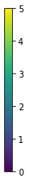 Channel
Channel
School of Biomedical Engineering
Channel
Channel
(Patient 2)
May 7, 2022     |
10
Using MI for Seizure Detection
Using MI as a sole feature will not yield good results

Many other important features in the data is ignored 



Our approach: Use a carefully designed 1D CNN to extract more features
     from EEG signals

6 ConvNet layers with ReLU activation

Minimal preprocessing (only remove the 60Hz power line)

Use the past 4 seconds of data for feature extraction
4-second block
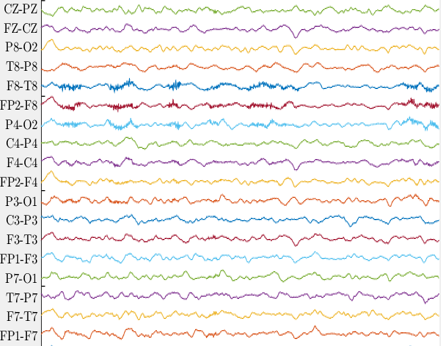 6-Layer 1D CNN
ReLU Activation
Flattened Features
May 7, 2022     |
11
Per-Second Seizure Detection
Using the neural mutual estimator and 1D CNN, we can perform per second seizure detection
This does not fully exploit all temporal dependences
Mutual Information Estimation
Past 32 seconds
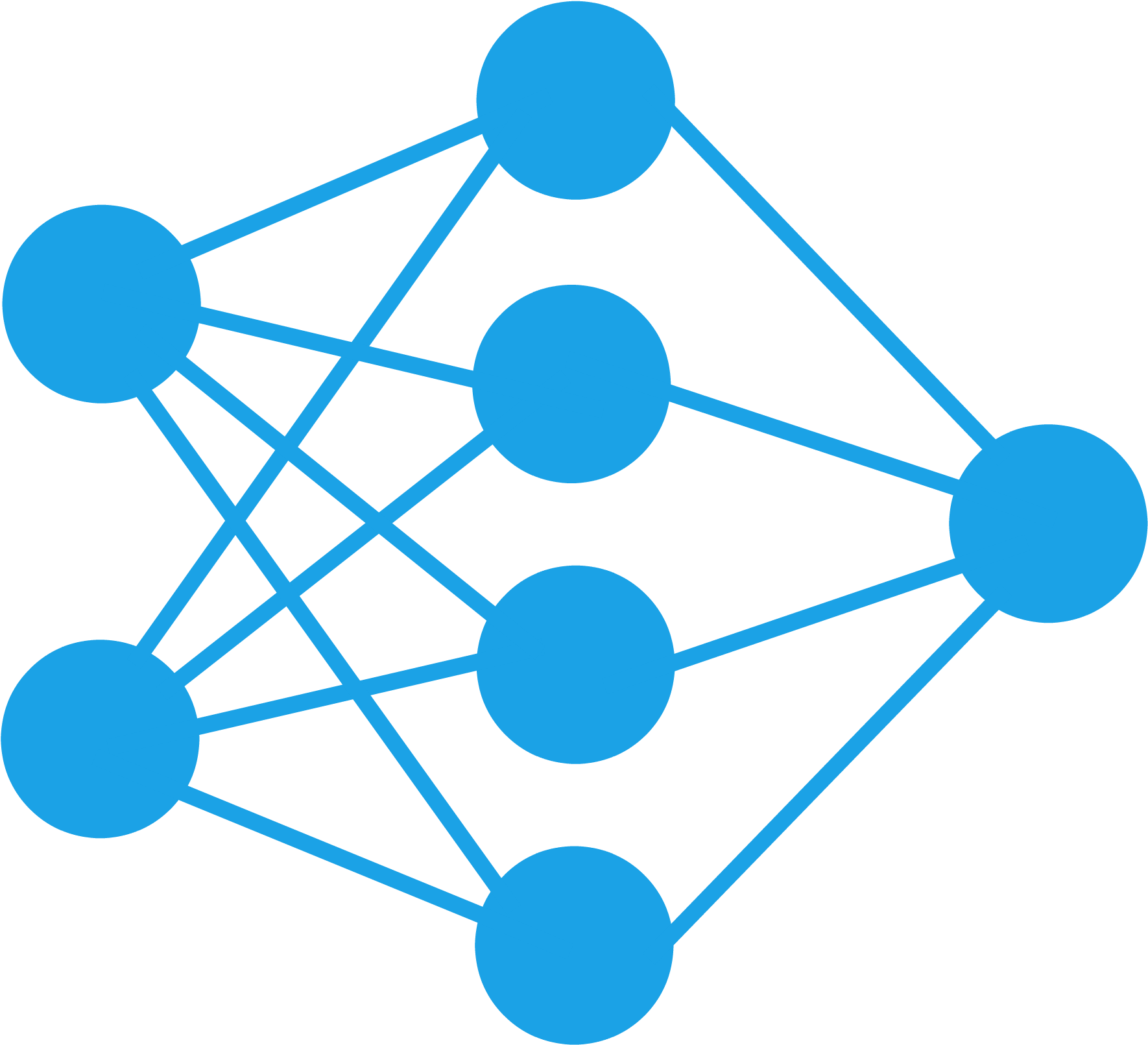 Dense + Sigmoid Layer
EEG Recording
1D CNN for Feature Extraction
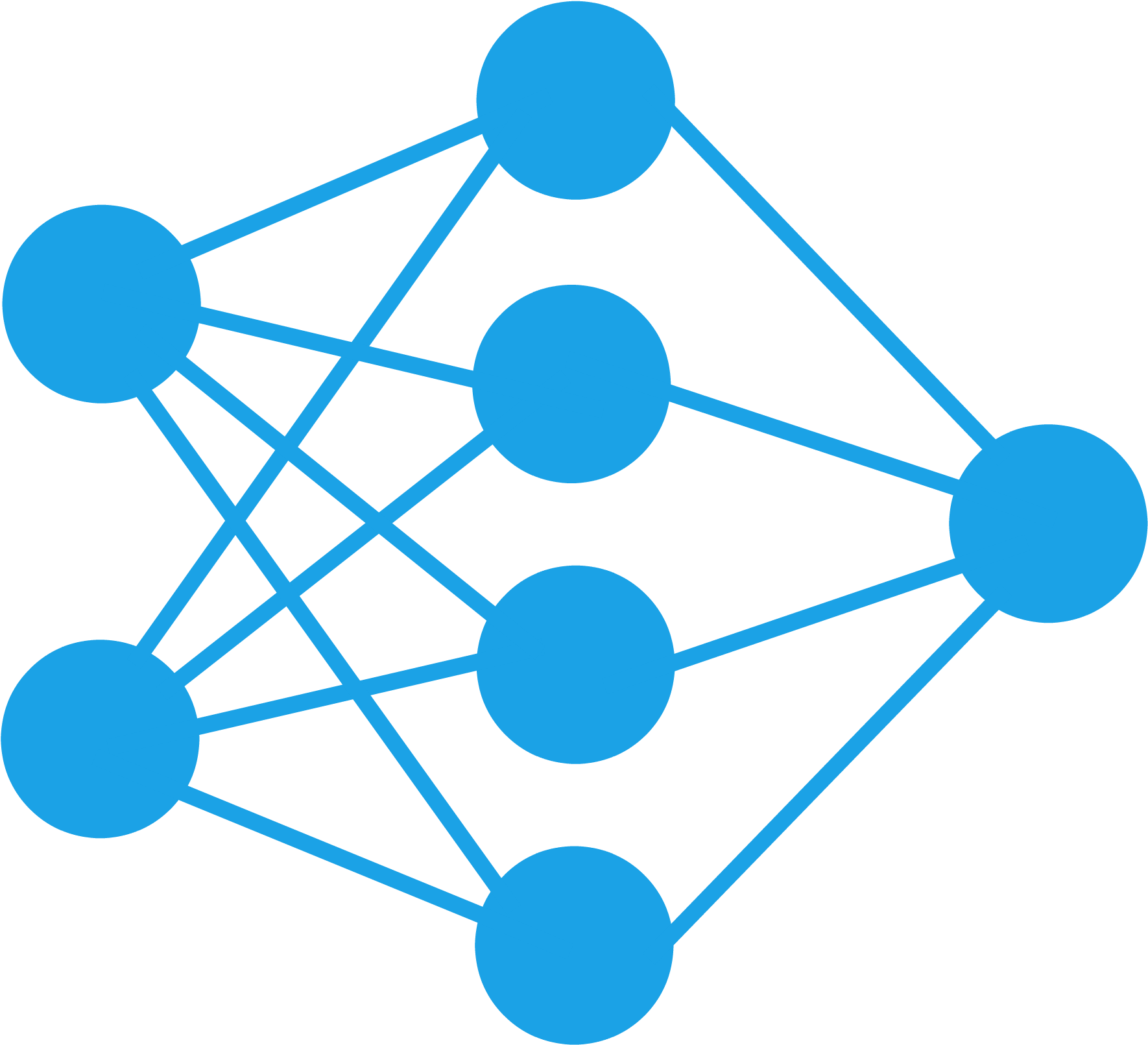 Past 4 seconds
We use hidden Markov models and factor graphs to further improve the estimates.
May 7, 2022     |
12
Factor Graphs
Factor graphs are graphical models (re-invented numerous times )
Represent factorization of a multivariable function (e.g., joint distribution)

A node for every factor (Forney-style)
An edge (or half-edge) for every variable (Forney-style)
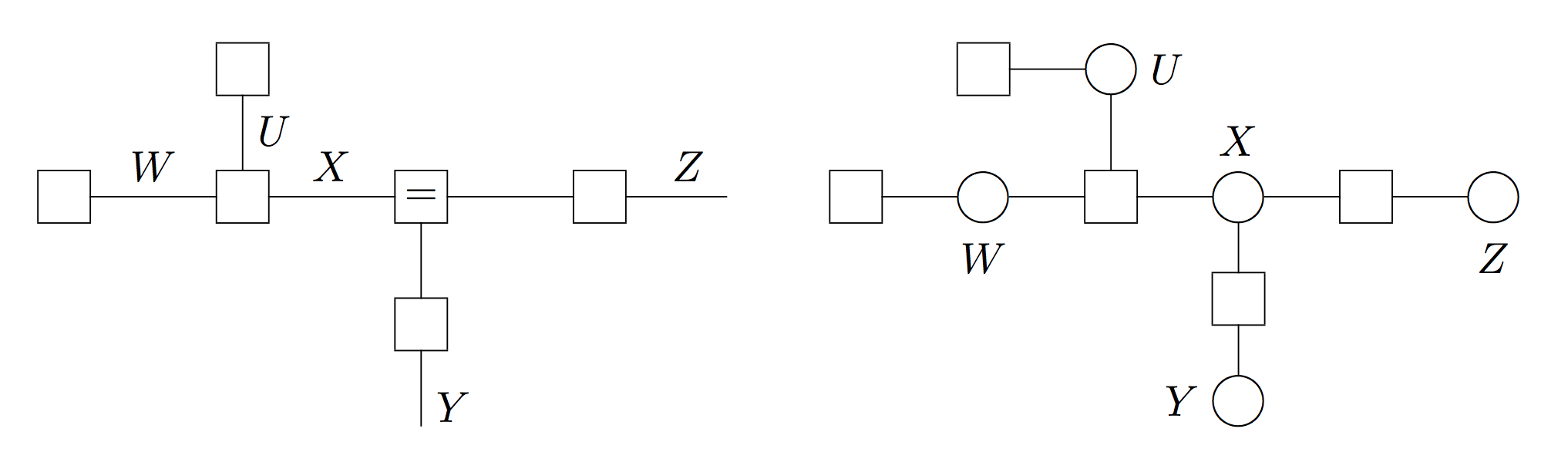 Image from Loeliger (2004)
Forney-style factor graph
May 7, 2022     |
13
How Does Message Passing Work?
Compute “messages” locally and pass the message  along edges
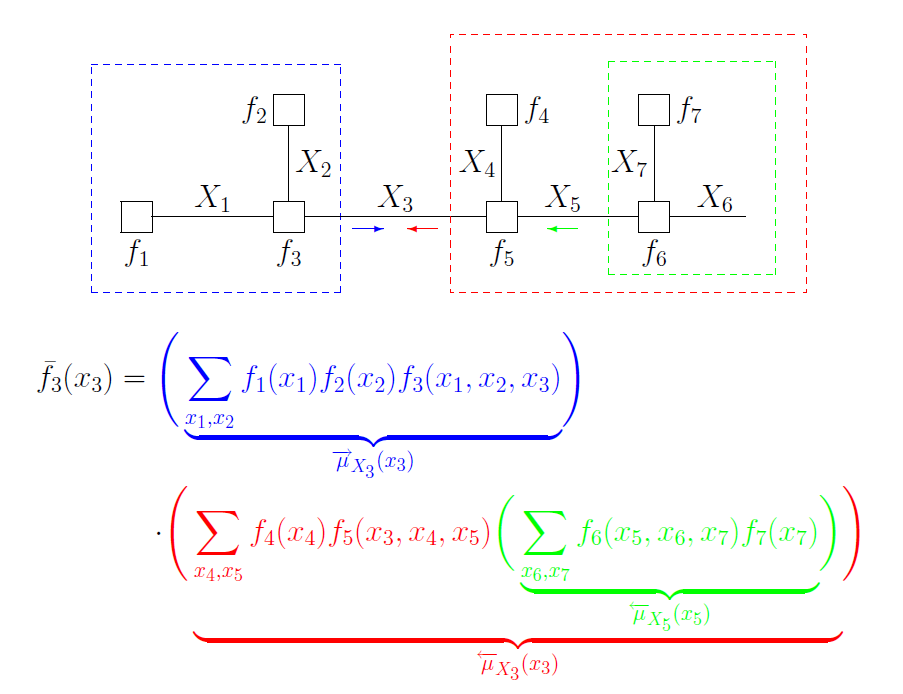 Forward message
Backward message
Both are computed recursively!
May 7, 2022     |
14
MICAL Algorithm
Mutual Information Estimation
Past 32 seconds
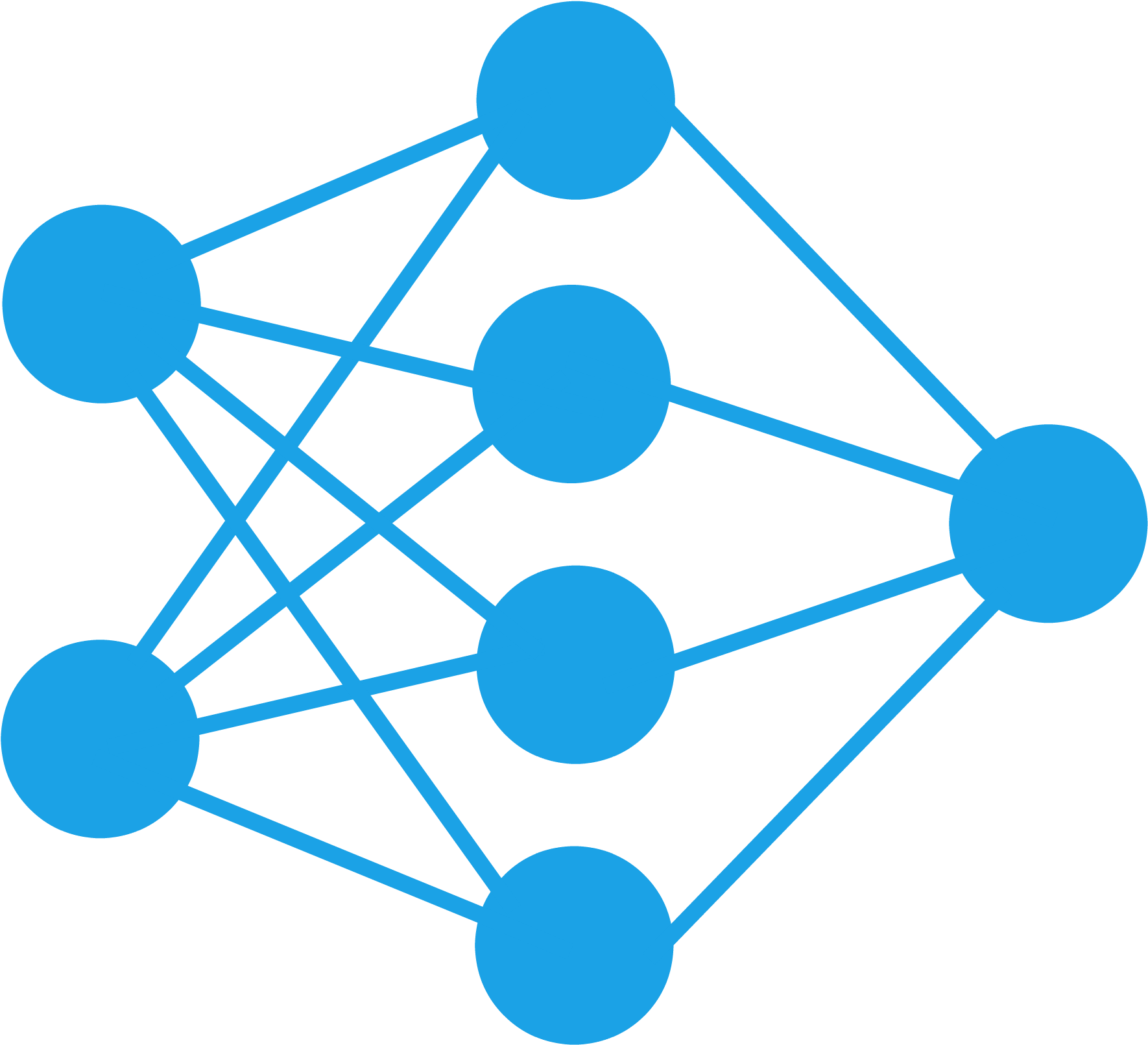 Dense + Sigmoid Layer
EEG Recording
1D CNN for Feature Extraction
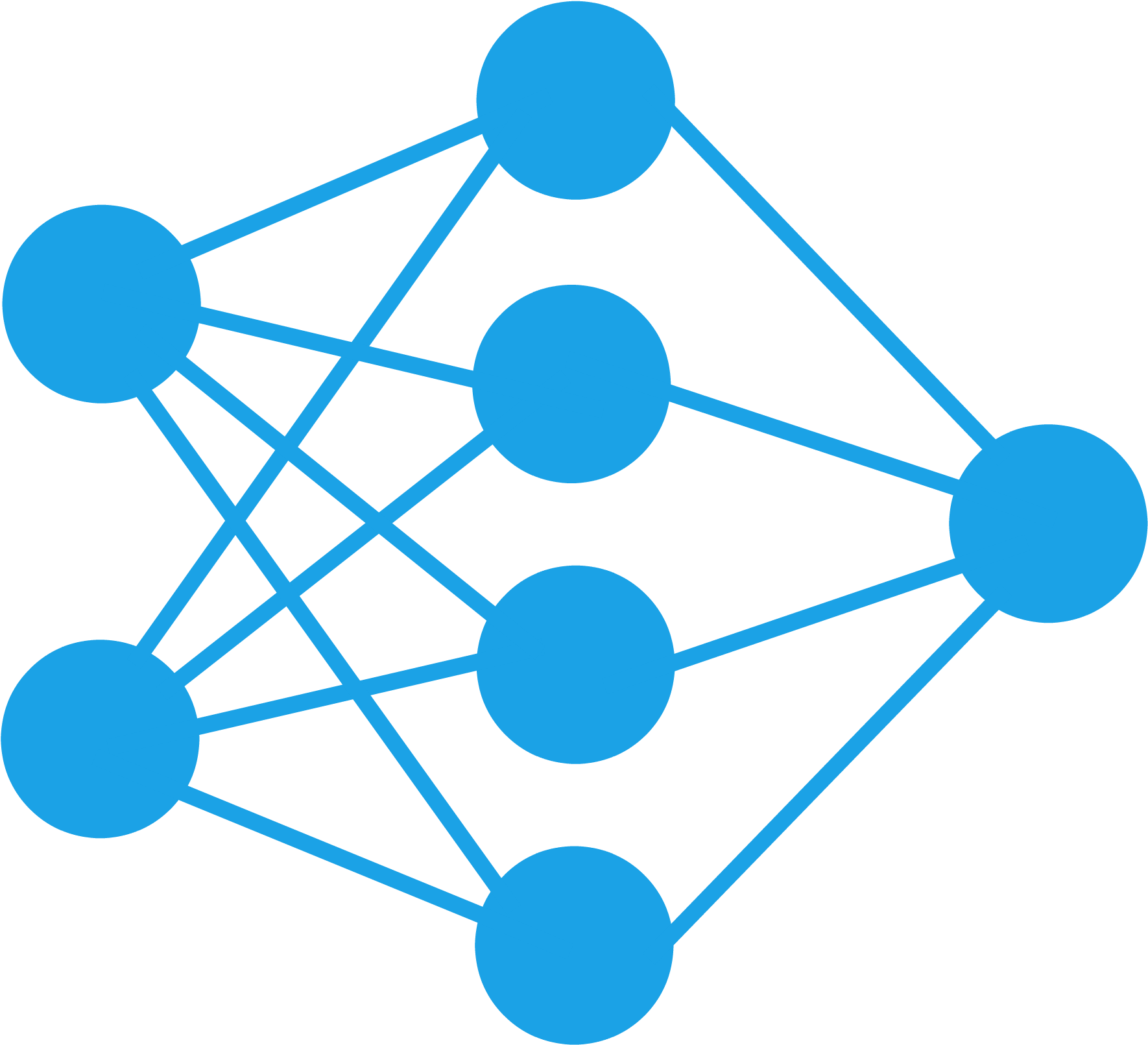 Past 4 seconds
Seizure probability
FG Inference
: Backwards Message
: Forward Message
May 7, 2022     |
15
8 Models for Comparison
Two baseline models (best SOTA results) :
Feature Engineering: Spectrogram detector 
Deep Learning-based design: 2D CNN for raw EEG signals
Our proposed 1D CNN 
Our proposed 1D CNN + GRU
Our proposed 1D CNN + FG
Our proposed 1D CNN + SMILE
Our proposed 1D CNN + SMILE+GRU
Our proposed MICAL

6-fold leave-4-patient-out
May 7, 2022     |
16
Quantitative Results
5% improvement
May 7, 2022     |
17
Quantitative Results
May 7, 2022     |
18
Quantitative Results
5% improvement
May 7, 2022     |
19
Quantitative Results
May 7, 2022     |
20
Summary
MICAL, a hybrid model-based/data-driven  detector exploiting both inter-channel  and temporal correlations
Using simple preprocessing steps based on raw EEG data and training the model across all patients
Incorporating mutual information estimation results in capturing dependency among EEG channels
Factor graphs applied to the combined features of MI estimation and CNN helps in exploiting temporal correlation at reduced complexity
May 7, 2022     |
21
Future Directions
Including large dataset such as TUH database

better evaluation of generalizability across a larger population


Explore MI measure for seizure prediction 


Focal and generalized seizure classification
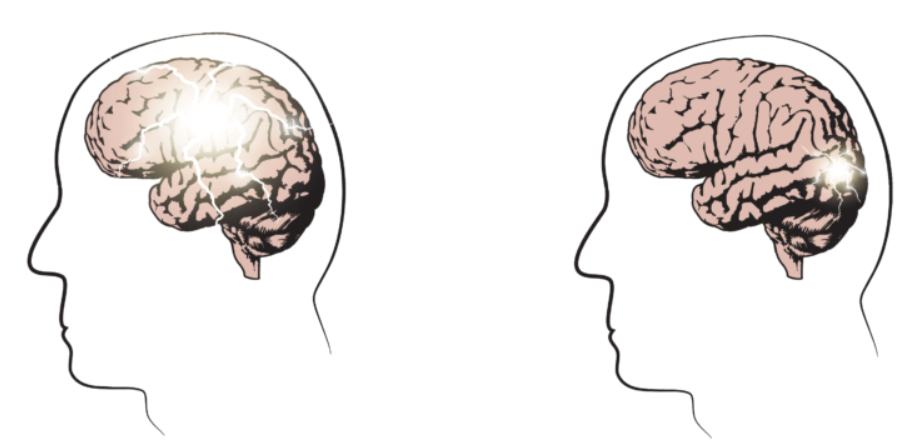 Generalized
Focal
Images  from : https://epilepsyqueensland.com.au/about-epilepsy-epilepsy-queensland/seizure-types/what-are-the-different-types-of-seizures/
May 7, 2022     |
22
Thank you for listening!
23
May 7, 2022     |